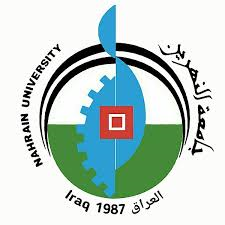 جامعة النهرين
كلية الحــــــــقوق
المحاضرة الاولى 
الحقوق المالية
م.د مريم عبد طارش
2024-2023
تعريف الحق العيني
تقسم الحقوق المالية في القانون المدني العراقي الى حقوق شخصية و حقوق عينية
يعرف الحق الشخصي على رابطة قانونية ما بين شخصين دائن او مدين يطالب بمقتضاها الدائن المدين بأن ينقل حقاً عينياً أو أن يقوم بعمل أو أن يمتنع عن عمل ) ( م ٦٩ مدني ) .
أما القسم الثاني من الحقوق المالية و هو الحقوق العينية ) و هو موضوع دراستنا في المرحلة الرابعة ) يُقصد به ( سلطة مباشرة على شيء معين يعطيها القانون لشخص معين ) ، فالحق العيني سلطة يقررها القانون لشخص معين على شيء مادي تمكنه من استعمال هذا الشيء و الانتفاع به ، مثلاً حق الملكية الذي يوصف بأنه حق عيني يمنح صاحبه حق استعمال الشيء و استغلاله و التصرف به ، فمن يملك دار معين يعتبر صاحب حق عيني على هذا الدار ، و من ثم يملك كافة السلطات من استعمال استغلال و و تصرف ، فالقانون هنا أعطى سلطة مباشرة على شيء معين ( الدار ) لشخص
معين ( صاحب الدار ) ، و تتمثل هذه السلطة في الاستعمال و الاستغلال و التصرف
أما الحق الشخصي فهو رابطة قانونية ما بين شخصين ، بالتالي لكي نكون أمام حق شخصي يجب أن يكون لدينا شخصين ( دائن و مدين ) يطالب بمقتضاها الدائن المدين بأن ينقل حقاً عينياً أو أن يقوم بعمل أو أن يمتنع عن عمل ، كما هو الحال في امتناع المدين عن تسليم المبيع فيطالبه الدائن بتسليمه ، فهنا لدينا شخصين و من ثم نكون أمام حق شخصي ، بخلاف الحق العيني الذي يتطلب وجود شخص واحد فضلاً عن شيء معين و من ثم البحث في سلطة هذا الشخص على ذلك الشيء
انواع الحقوق العينية
و ينقسم الحق العيني إلى نوعين أصلي و تبعي ( م ٦٧ / ٢ مدني ) و عدد الحقوق العينية مجتمعة ( ۱۳ ) حق ، عشرة منها أصلية ، و هذه الحقوق مذكورة على سبيل الحصر فلا يُمكن إضافة حق آخر إليها ، أما الحقوق ثلاثة تبعية. و العينية الأصلية فهي ( حق الملكية و حق التصرف و حق العقر و حقوق المنفعة و الاستعمال و السكنى و المساطحة وحقوق الارتفاق وحق الوقف و حق الاجارة الطويلة ) ، و الحقوق العينية التبعية هي ( حق الرهن التاميني و حق الرهن لحيازي و حقوق الامتياز ) ( م ٦٨ مدني ).
أهمية التمييز بين الحق العيني والحق الشخصي
يتميز الحق العيني بخصائص تُباعد بينه و بين الحق الشخصي بحيث يترتب على ذلك آثار متعددة أهمها ما يأتي
:
۱ – حق التتبع ، فالحق العيني سلطة تنصب مباشرة على شيء معين ، لذلك كان لصاحب الحق العيني حق تتبع الشيء محل الحق في أي يد يكون ، فالمالك الذي يخرج الشيء المملوك من يده يمكنه أن يتتبعه و يحتج بحقه ضد أي حائز له ، أما الحق الشخصي فلا يخول صاحبه مثل هذا الحق ، بل يخول الدائن مطالبة مدينه بالقيام بعمل أو الامتناع عن عمل ، فلا يكون لمشتري العقار قبل تسجيل عقد البيع في دائرة التسجيل العقاري أن يتتبع هذا العقار تحت يد مشتري جديد إذ ليس له قبل التسجيل في دائرة التسجيل العقاري إلا مجرد حق شخصي تجاه البائع ، لأنه لا يعتبر مالك لان الملكية لا تنتقل إلا بالتسجيل
أهمية التمييز بين الحق العيني والحق الشخصي
۲ – حق الأفضلية ، فالحق العيني يمنح صاحبه حق الأفضلية دون الحق الشخصي ، فلصاحب الحق العيني أن يتقدم على جميع الدائنين الشخصيين في استيفاء حقه من الشيء الذي أنصب عليه حقه كما في الرهن .
3 – الحق العيني حق مؤبد لأنه يرد على شيء معين ، فيدوم الحق ما بقي الشيء محل الحق قائماً . لكن نوعاً من هذه  الحقوق و هي الحقوق العينية التبعية يرد مؤقتا، أما الحق الشخصي فهو حق مؤقت لأن محله عمل أو امتناع عن عمل والحقوق يرد مؤقتا لا يسمح القانون بالحد من حرية الاشخاص الى الابد
٤ – الحق العيني يُكتسب بالتقادم خلافاً للحق الشخصي ، فلما كان محل الحق العيني شيئاً مادياً فإن من الممكن أن يضع شخص يده عليه و يتملكه بمرور الزمن ، أما الحق الشخصي فمحله عمل أو امتناع عن عمل و لا يمكن تصور حيازة العمل أو الامتناع عن عمل.
The End